Муниципальное автономное дошкольное образовательное учреждение «Детский сад №48»
МНОГОФУНКЦИОНАЛЬНЫЙ куб« в мире животных»
Воспитатель: Трапезникова С.А
Многофункциональный куб и ковролинография
Один из способов совершенствования мелкой моторики, а, следовательно, и речевого развития является метод ковролинографии.
Ковролинограф – удобное приспособление для игр и занятий. Для игры на ковролинографе используются бумажные картинки, фетровые или другие игрушки с липучками.
Многофункциональный куб и ковролинография
Актуальность этого метода состоит в том, что для детей дошкольного возраста необходимо создавать условия для речевого  и сенсорного развития. А метод ковролинографии является универсальным средством для решения этой проблемы. 
Новизна этого метода в том, что отработана методика работы с ковролинографом позволяет его использовать как в образовательной деятельности, так и в совместной деятельности с детьми в режимных моментах, а также при ознакомлении малышей со сказкой, животными, фигурами и др.
Согласно ФГОС развивающая предметно - пространственная среда должна быть содержательно-насыщенной, трансформируемой, полифункциональной, вариативной, доступной и безопасной. 
Мною было опробовано трансформировать плоскостную ковролинографию в объемный куб, который позволяет объединить несколько игр на ковролине в единое целое.
Многофункциональный куб «в мире животных
Вашему вниманию хочу представить куб в технике ковролинографии.
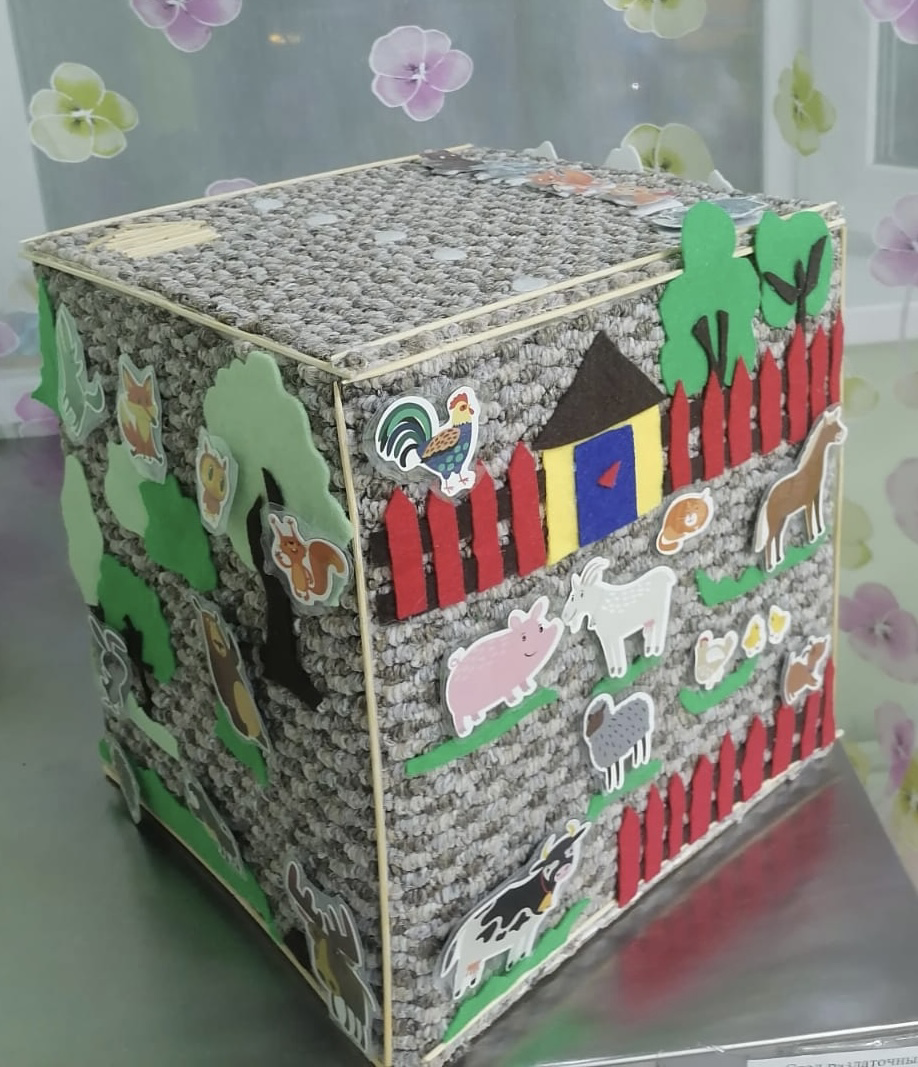 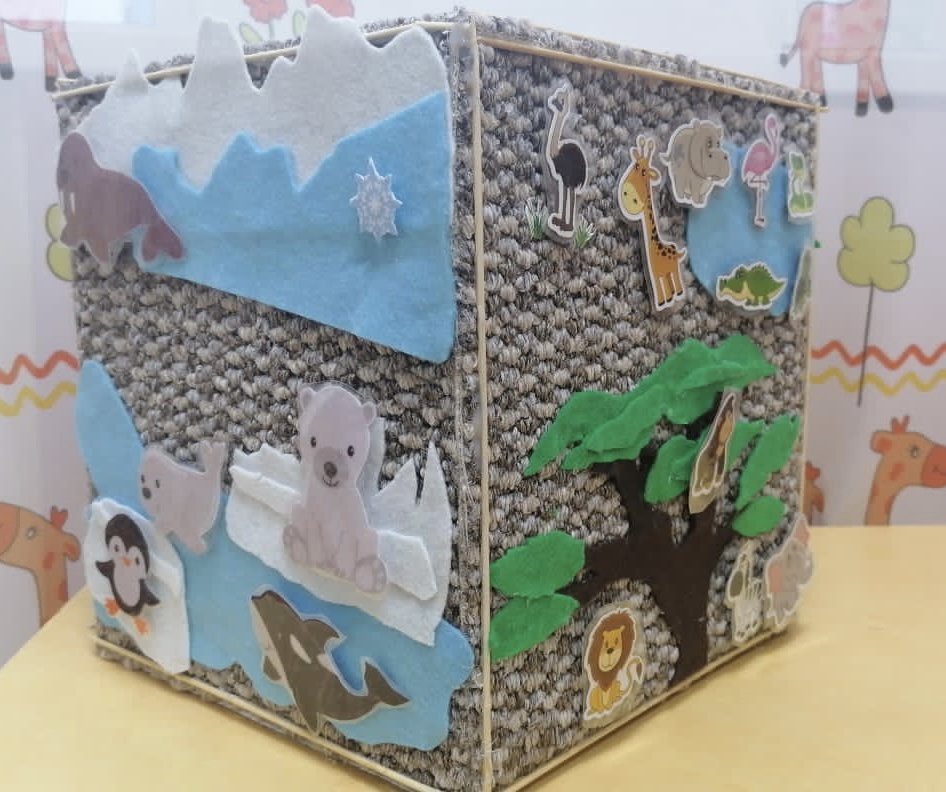 Цель и задачи:
Цель - Формировать знания детей о многообразии животного мира на планете Земля.
Задачи:
Развивать общие познавательные способности: умение наблюдать и описывать, строить предложения.
Развивать интеллектуальные и творческие способности дошкольников.
Формировать бережное отношение к животным.
путешествие в Арктику
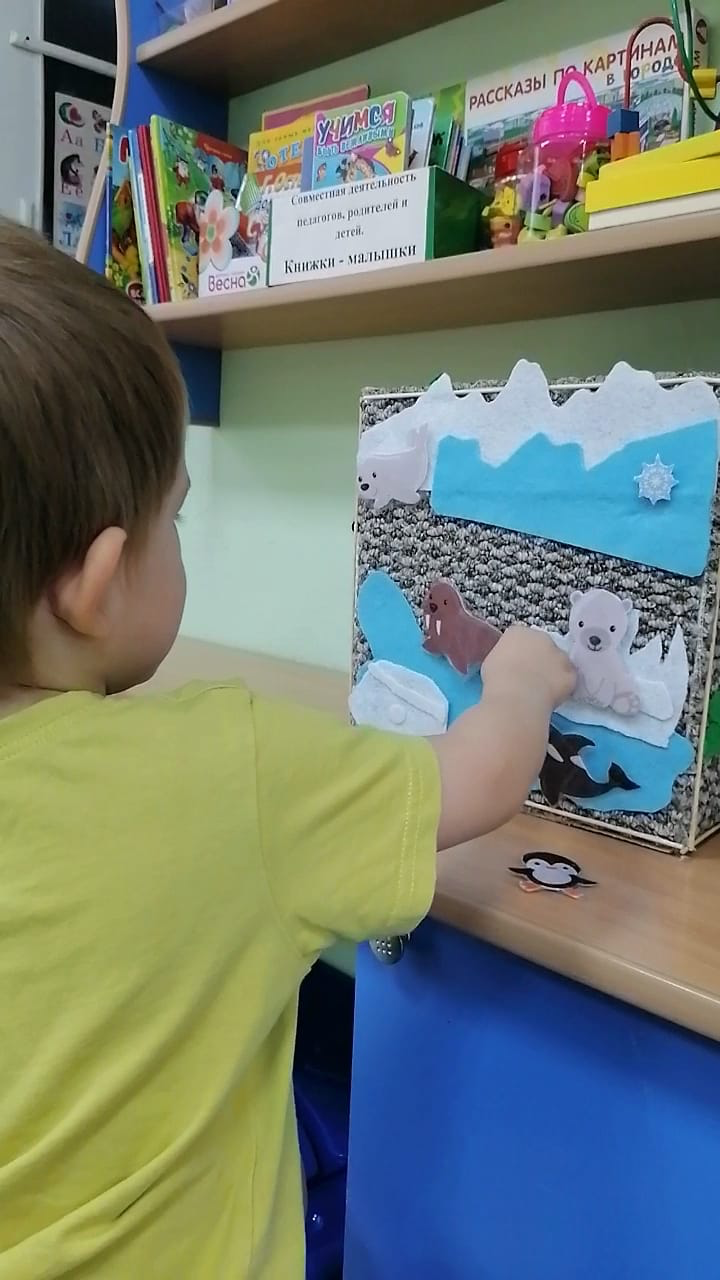 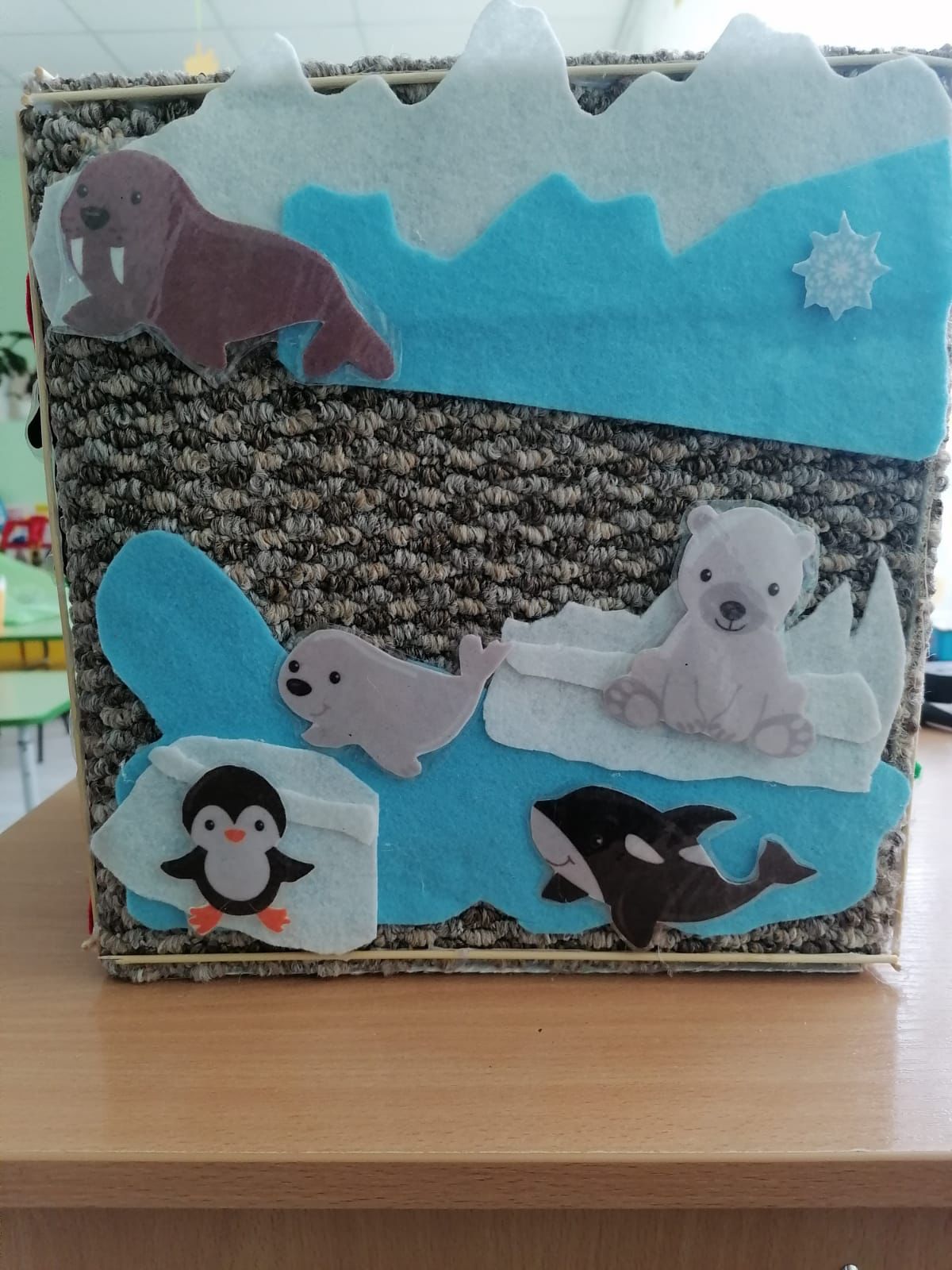 Путешествие в Африку
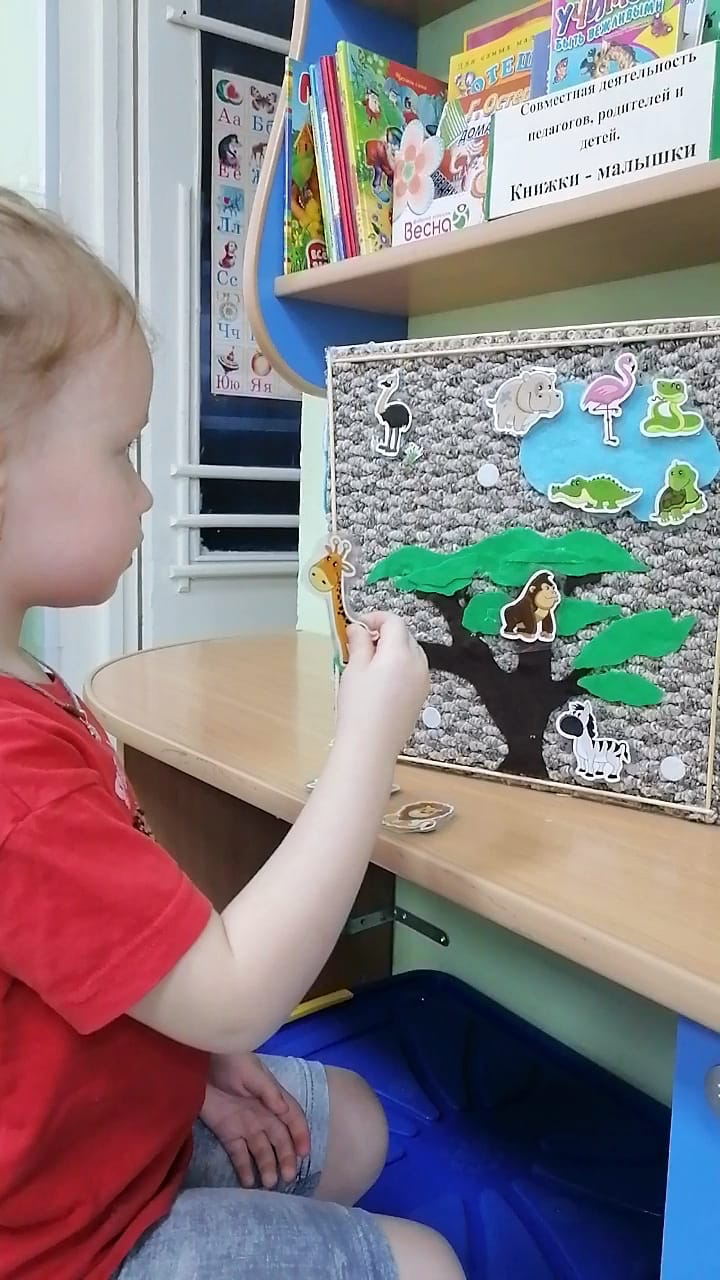 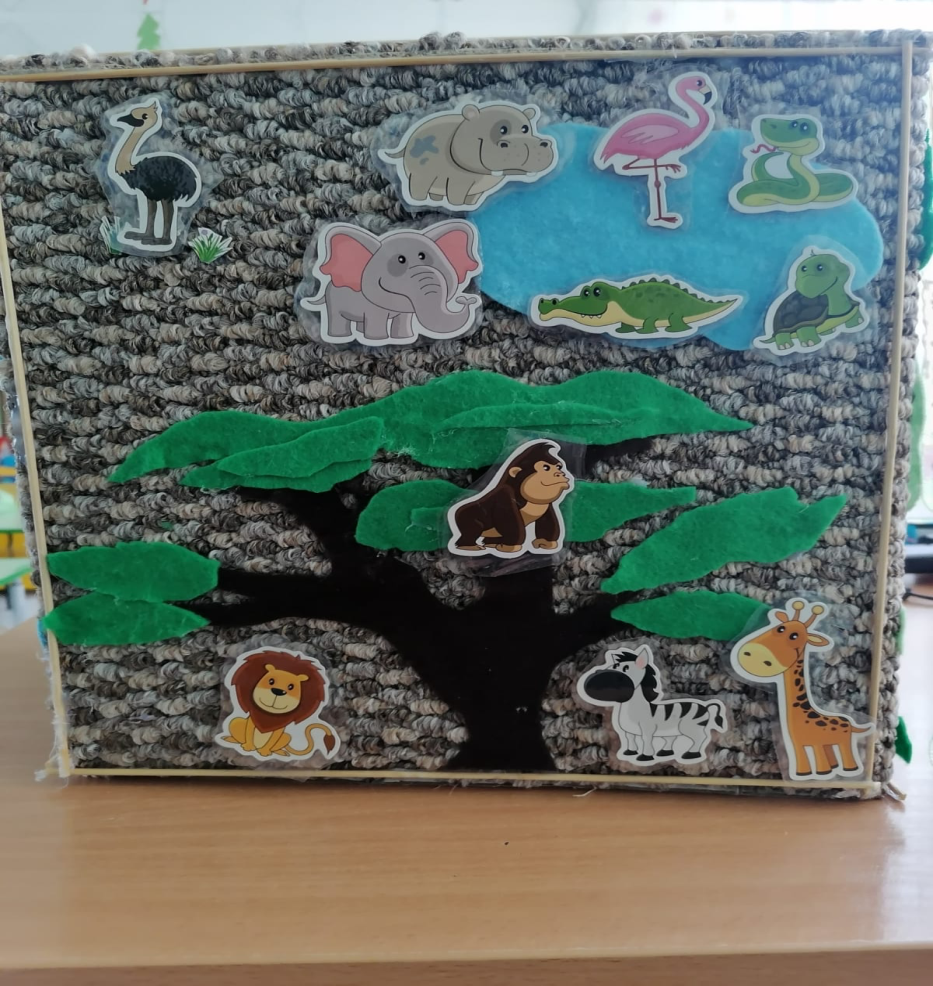 Путешествие к лесным животным
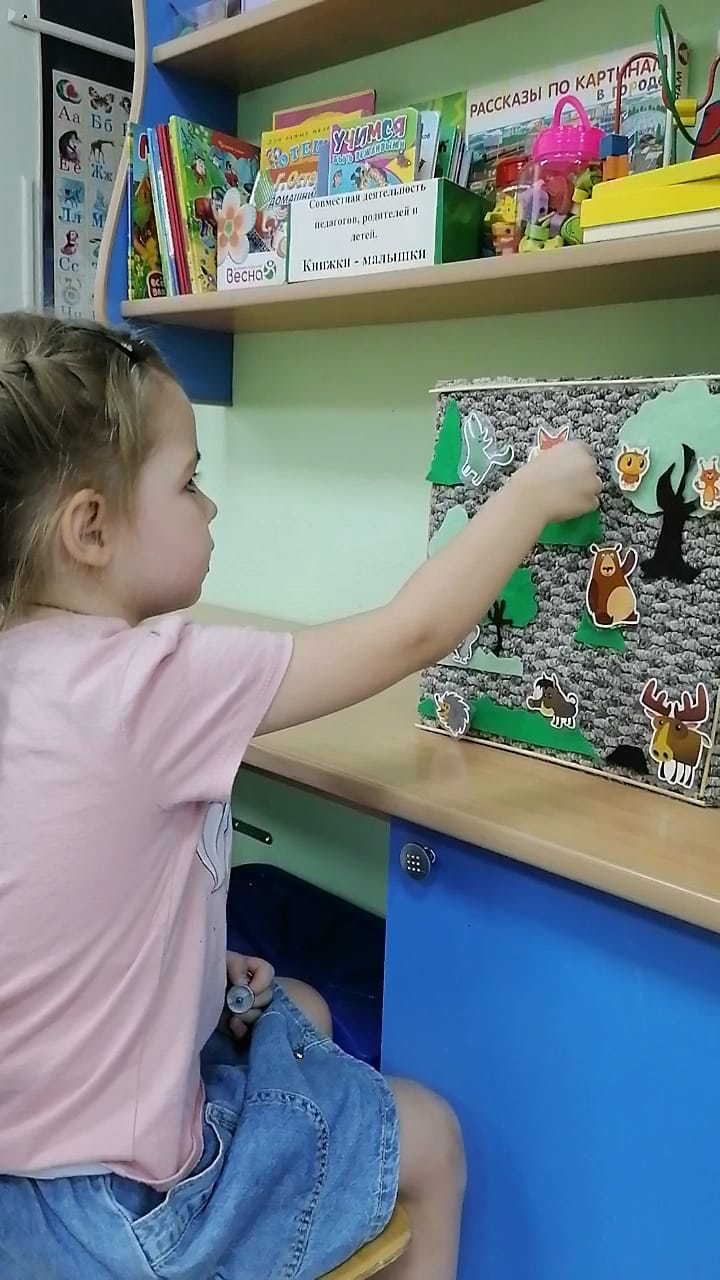 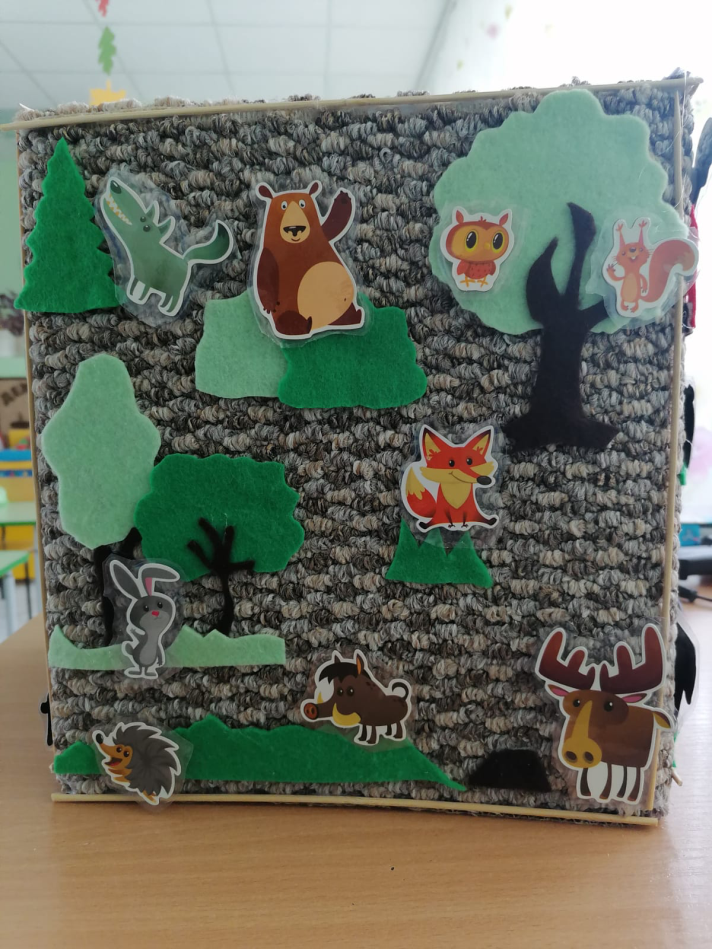 Домашние животные
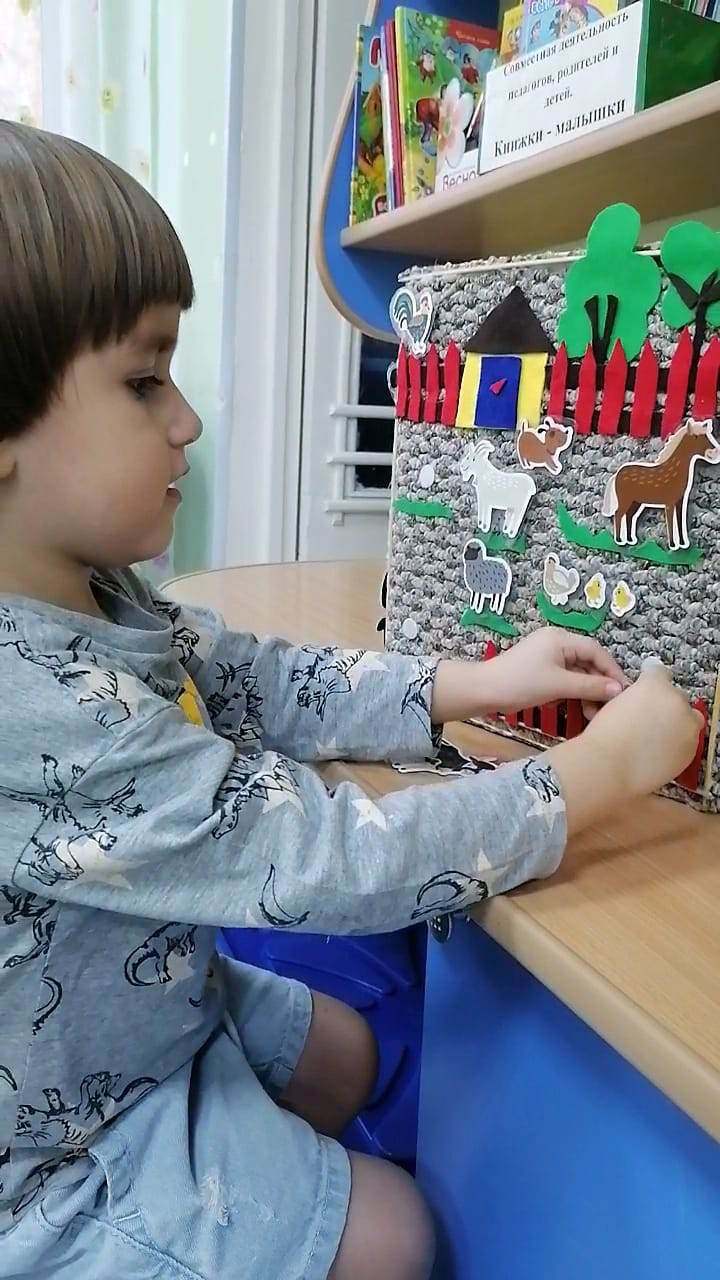 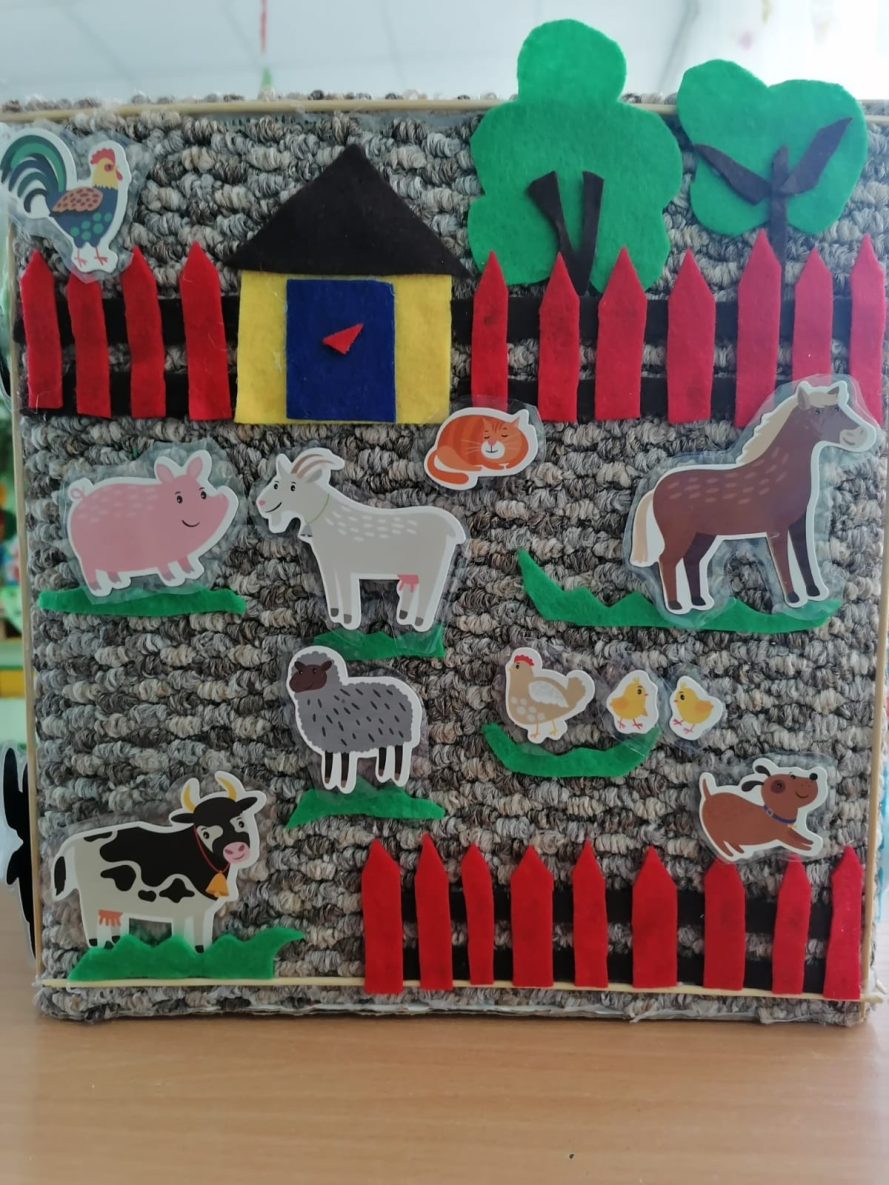 Игра: «Где чья тень ?
Цели: учить находить заданные силуэты. Закрепление знаний детей о животных. Развитие  внимания, усидчивости, наблюдательности, зрительной  памяти, мелкой моторики,  речи, логического мышления. Развитие приемов зрительного наложения.
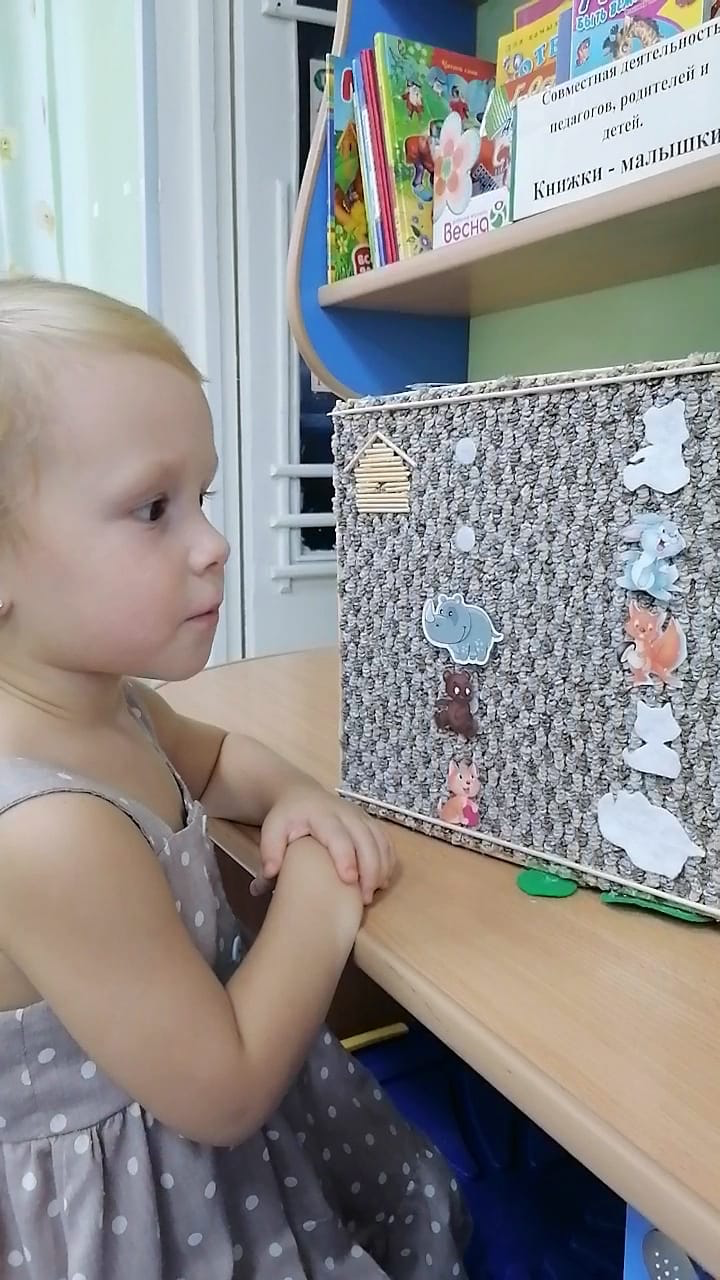 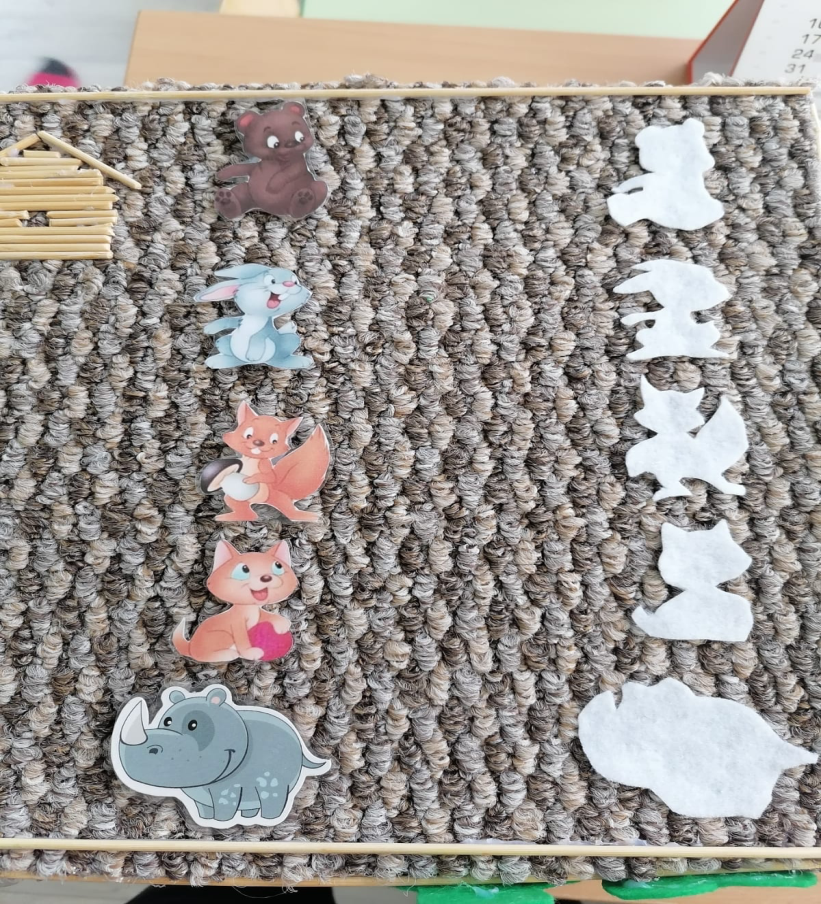